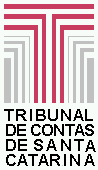 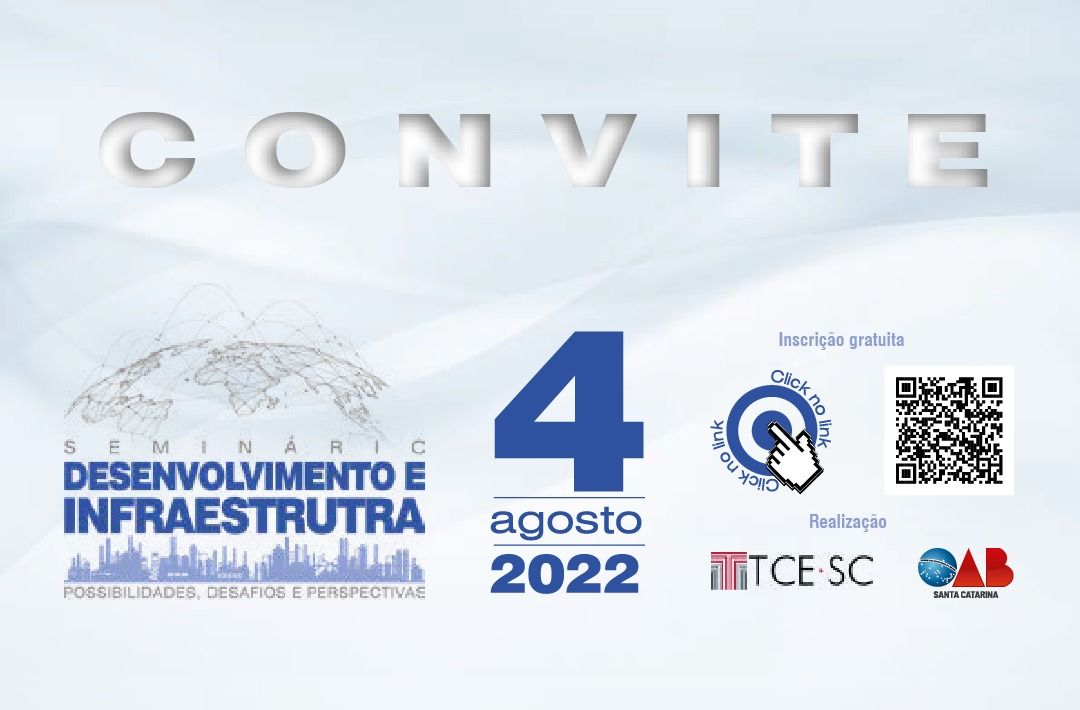 Mesa 3:PMI
Análise de riscos na adoção do PMI como estratégia para captação de projetos de infraestrutura
ROTEIRO


Decisões pioneiras dos órgãos de controle

Exame PMI TCESC

Análise de riscos

Desafios e dilemas
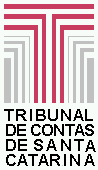 TCESC  Palhoça
- Processo REP-12/00376967
- Prefeitura Municipal de Palhoça
- Procedimento de Manifestação de Interesse n. 01/2012, para estudos técnicos destinados à modelagem de Parceria Público-Privada para exploração dos serviços de esgotamento sanitário nas áreas urbanas do distrito sede
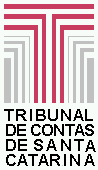 - Critérios estabelecidos para seleção dos estudos técnicos não garantem a proposta mais vantajosa para a Administração e nem atentam aos princípios extraídos do artigo 3º da Lei de Licitações
- Pré-definição da modalidade de concessão patrocinada antes dos estudos técnicos, que buscam exatamente definir qual a modalidade que melhor se adapta à modelagem proposta, contrariando o art. 18 da Lei Federal nº 8.987/95
- Ausência de elementos que permitam a caracterização do orçamento, nos termos do art. 18 da Lei Federal nº 8.987/95
- Previsão de sigilo das propostas, frustrando o § 3º do art. 3º da Lei de Licitações
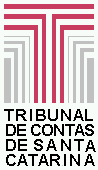 - Prazo exíguo para elaboração dos trabalhos, em detrimento do art. 3, §1º, I da Lei de Licitações
- Ausência de publicidade acerca das informações relativas ao PMI, descumprindo o Decreto Municipal nº 1.397/2012 e o § 3º do art. 3º da Lei de Licitações
- Ausência de sessão pública para recebimento e abertura dos estudos técnicos, fere os arts. 3º, caput e 43, § 2º  da Lei Federal nº 8.666/93
- Impedir, injustificadamente, a participação de empresas reunidas em consórcio de mais de duas empresas, assim como de pessoa físicas, infringindo o art. 3º, §1º, I, e o art. 30, II da Lei Federal nº 8.666/93 e o art. 37, XXI da Constituição Federal de 1988
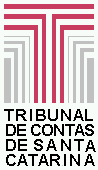 TCU -> precificação do risco

Acórdão 1.155/2014 (Plenário)

Acórdão 273/2016 (Plenário)

- Acórdão 1.340/2018 (Plenário)
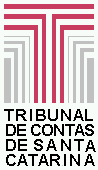 TCESC  Içara [@LCC 17/00833224]

Análise preliminar dos procedimentos de planejamento PPP de iluminação pública - Instrução Normativa nº TC-022/2015

66 orientações técnicas
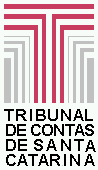 TCESC  Içara [@LCC 17/00833224]

Copia e cola outros estudos
Estudos incompletos
Divergência de informações nos documentos
Omissões normativas
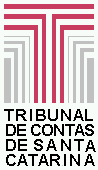 TCESC  Içara [@LCC 17/00833224]

Viés interesse da empresa/mercado
Alocação de riscos ao Poder Concedente
Exigência de qualificação técnica excessiva
Indevida atribuição de custos ao Poder Concedente
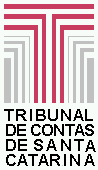 Análise de Riscos
Nomeação equipe PPP
Elaboração regulamento
Edital PMI
Exame dos estudos apresentados
Acompanhamento da licitação
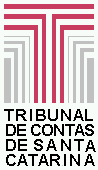 Riscos Equipe:

Servidores não efetivos

Ausência de conhecimento/capacitação

- Vocação/alta rotatividade
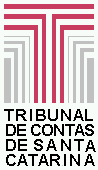 Riscos Regulamento:

Cópia de outros regulamentos

Incompletude temas obrigatórios

- Ausência mecanismo controle social
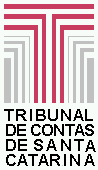 Riscos Edital:
Cópia do regulamento
Critérios de remuneração
Critérios de ressarcimento
Critérios objetivos de seleção do elaborador
Critérios objetivos de seleção dos estudos
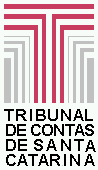 Riscos Estudos:
Exame crítico do conteúdo
Ausência de experts
Necessidade de complementações
Utilização no certame
Atendimento órgãos de controle
Captura
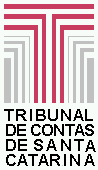 Riscos Licitação:

Desatualização dos estudos
Judicialização e cautelares
Inadequação das informações
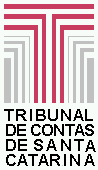 TCESC  Florianópolis
- Processo @LCC 21/00434823 
Decisão 273/2022
 
3. Alertar o Sr. XXXXX, que o Procedimento de Manifestação de Interesse (PMI) não substitui a capacidade institucional do poder público para avaliar criticamente os estudos de viabilidade recebidos por este Procedimento, devendo-se atentar para os riscos de:
3.1. aproveitamento parcial ou nulo dos estudos produzidos;
3.2. judicialização;
3.3. apropriação indevida dos estudos;
3.4. diminuição da competitividade no certame; e
3.5. captura do interesse público.
DESAFIOS e DILEMAS


PMI não resolve “todos os problemas”

Maturidade institucional da Administração

Justificar frente outras alternativas

“Desculpa” para não agir
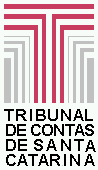 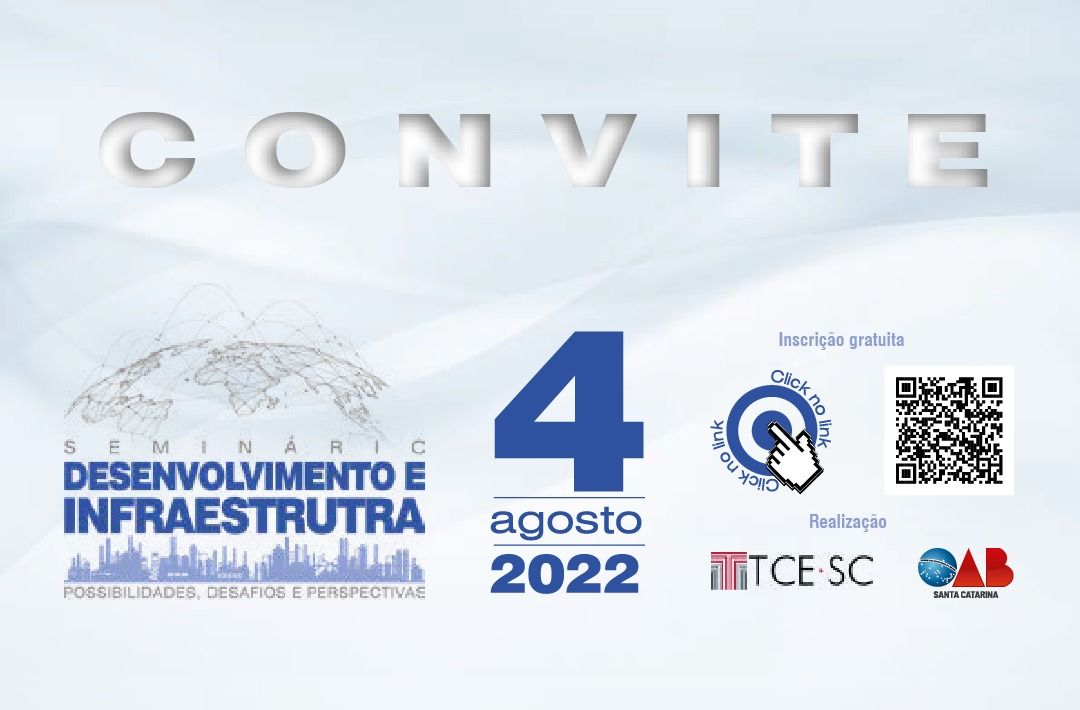 MUITO OBRIGADO!
azor.achkar@tcesc.tc.br